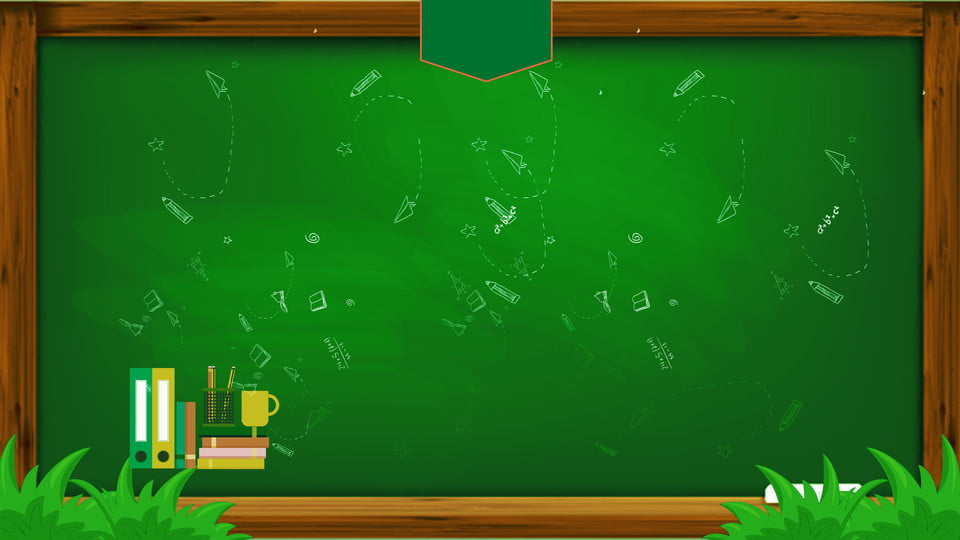 PHÒNG GIÁO DỤC & ĐÀO TẠO TP. QUY NHƠN
TRƯỜNG TH&THCS NHƠN HẢI
CHÀO MỪNG 
QÚY THẦY, CÔ GIÁO VỀ DỰ GIỜ TIẾT HỌC Lớp:6A1
Môn: Lịch sử & Địa lí
GV thực hiện: Lê Nguyễn Hồng Lựu
Khởi động
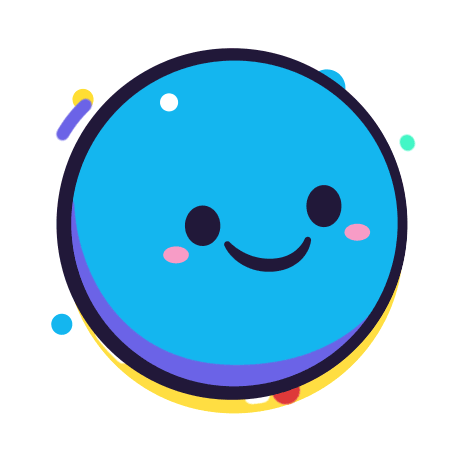 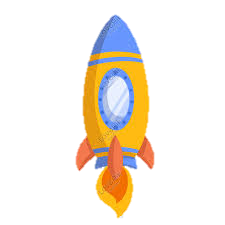 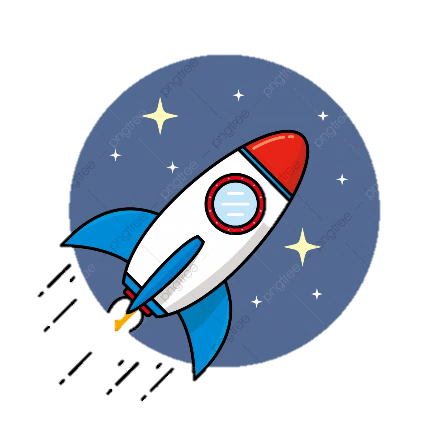 KHỞI ĐỘNG với TRÒ CHƠI
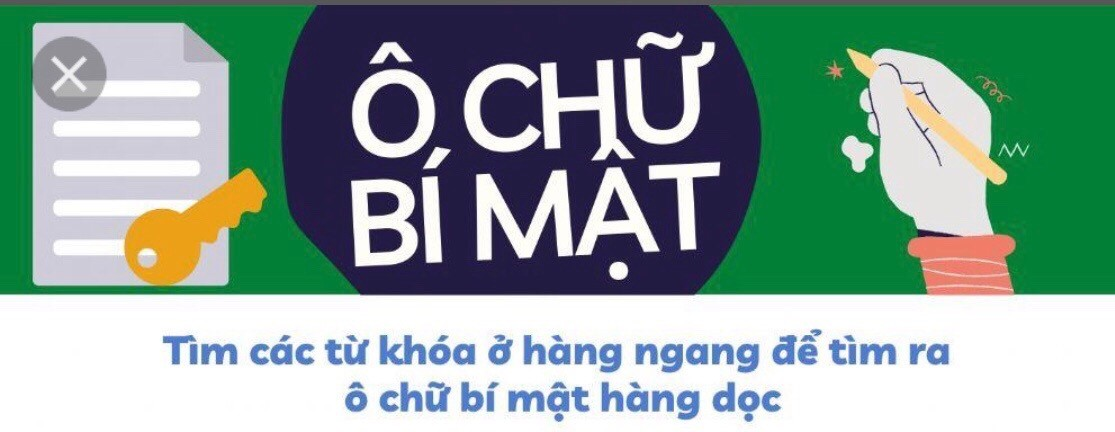 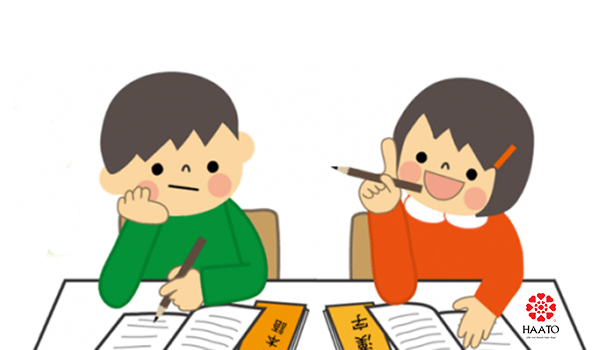 Trò chơi : Ô chữ bí mật
1
1
2
3
4
5
6
ĐB
1
2
3
4
5
6
ĐB
Có 4 chữ cái : Tên một lớp không khí nằm trên tầng đối lưu có tác dụng ngăn cản những tia bức xạ có hại cho sinh vật và con người.
Có 7 chữ cái : Dụng cụ dùng để đo khí áp là gì ?
Có 13 chữ cái : Hiện tượng của không khí khi đã chứa được lượng hơi nước tối đa
Có 9 chữ cái : Hiện tượng hơi nước đọng lại thành hạt khi độ ẩm trong không khí đã vượt quá độ bão hoà
Có 7 chữ cái : Một yếu tố được thể hiện bằng kí hiệu đường trên biểu đồ khí hậu, có đơn vị tính là độ C.
Có 13 chữ cái.
Có 7 chữ cái : Một thiên thể lớn – Nguồn chính cung cấp ánh sáng và nhiệt độ cho Trái Đất.
Trò chơi ô chữ bí mật
1
1
2
3
4
5
6
ĐB
1
2
3
4
5
6
ĐB
Có 4 chữ cái : Tên một lớp không khí nằm trên tầng đối lưu có tác dụng ngăn cản những tia bức xạ có hại cho sinh vật và con người?
Có 7 chữ cái : Dụng cụ dùng để đo khí áp?
Có 13 chữ cái : Hiện tượng của không khí khi đã chứa được lượng hơi nước tối đa?
Có 9 chữ cái : Hiện tượng hơi nước đọng lại thành hạt khi độ ẩm trong không khí đã vượt quá độ bão hoà?
Có 7 chữ cái : Một yếu tố được thể hiện bằng kí hiệu đường trên biểu đồ khí hậu, có đơn vị tính là độ C?
Có 13 chữ cái.
Có 7 chữ cái : Một thiên thể lớn – Nguồn chính cung cấp ánh sáng và nhiệt độ cho Trái Đất?
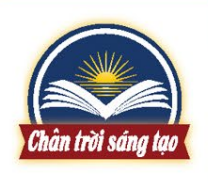 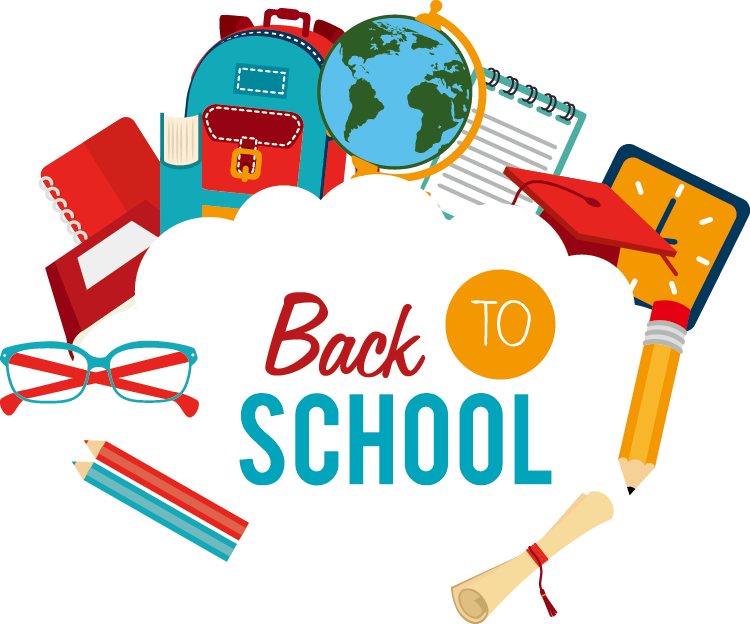 BÀI 13: THỜI TIẾT VÀ KHÍ HẬU.
CÁC ĐỚI KHÍ HẬU TRÊN TRÁI ĐẤT. (Tiết 3)
NỘI DUNG
I
Nhiệt độ không khí.
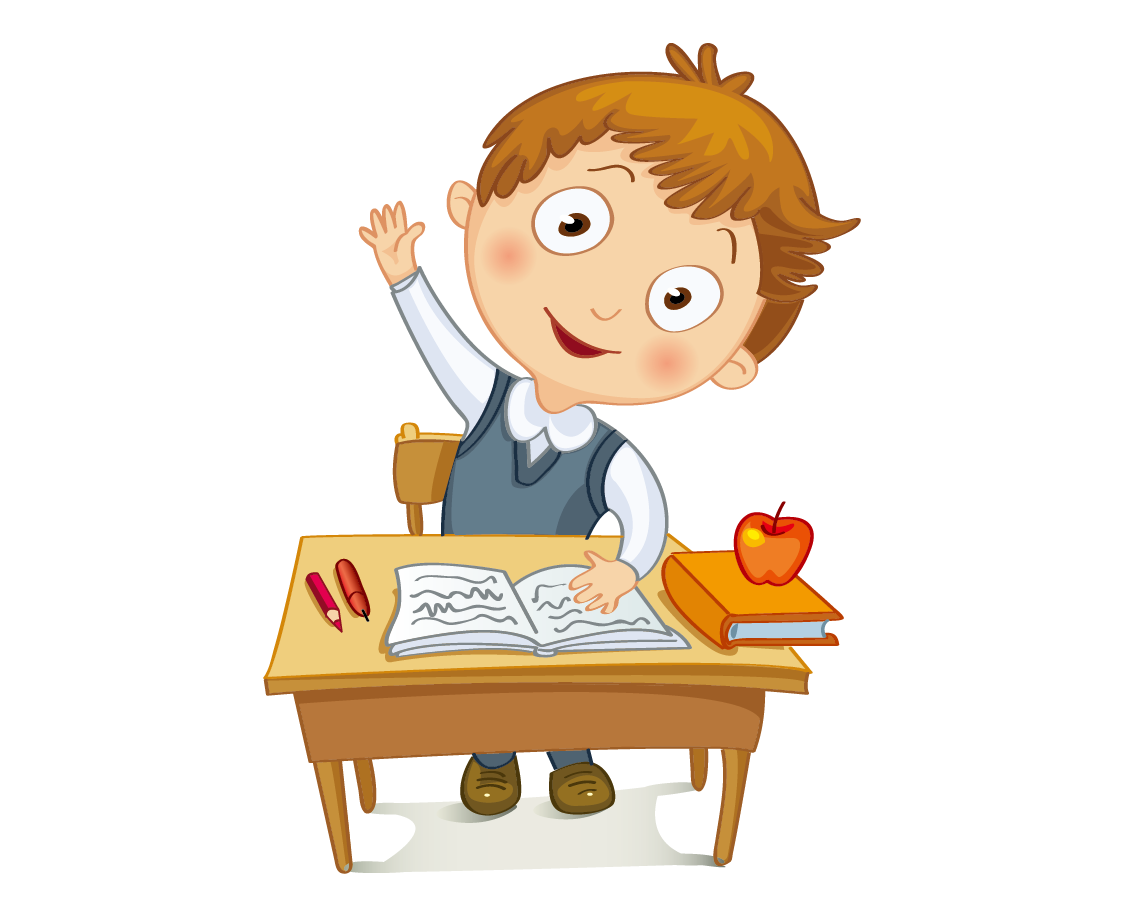 Sự thay đổi nhiệt độ không khí trên bề mặt Trái Đất theo vĩ độ.
II
III
Độ ẩm không khí, mây và mưa.
IV
Thời tiết và khí hậu. (Tiết 3)
V
Các đới khí hậu trên Trái Đất. (Tiết 3)
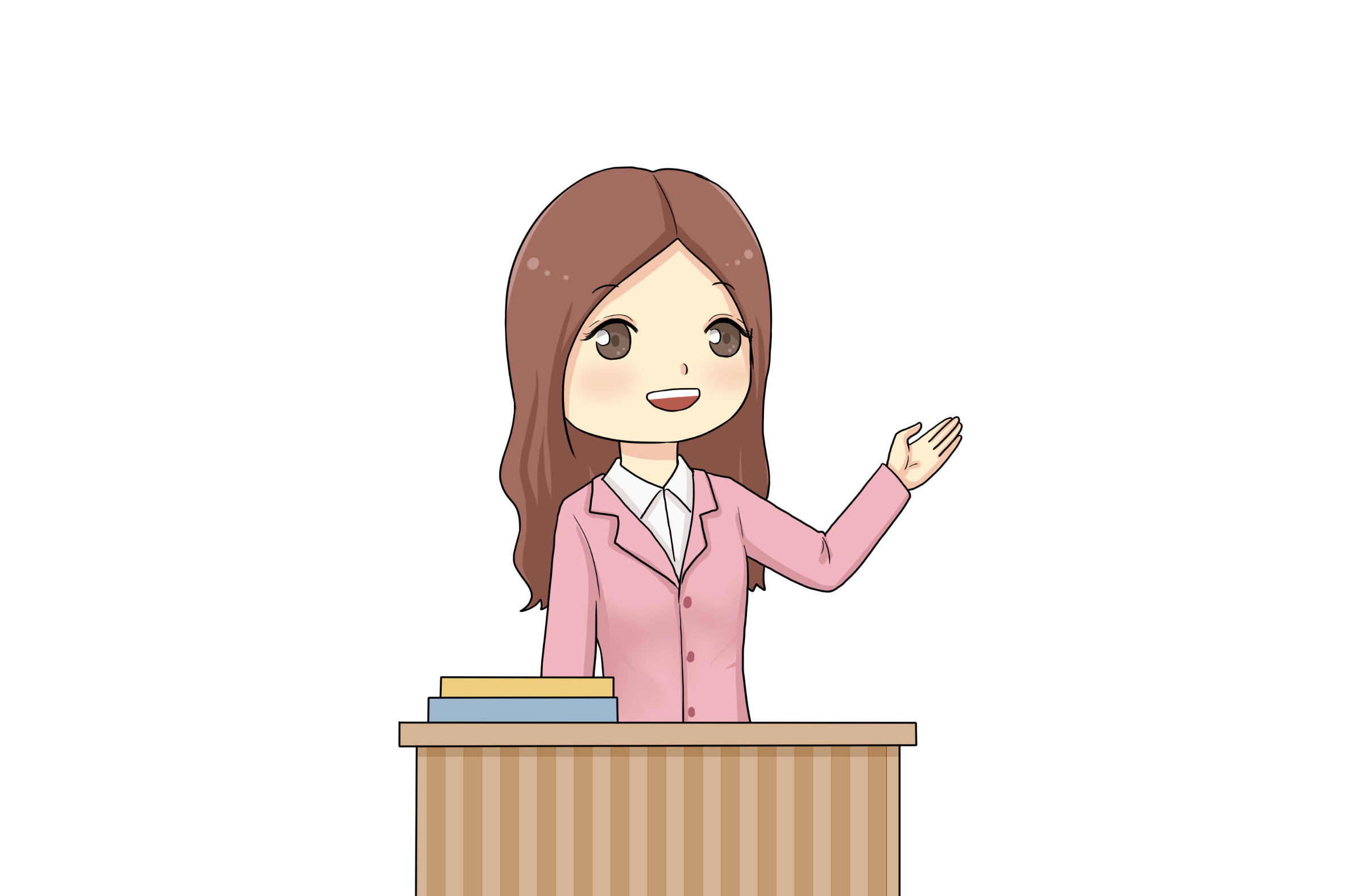 IV. THỜI TIẾT VÀ KHÍ HẬU
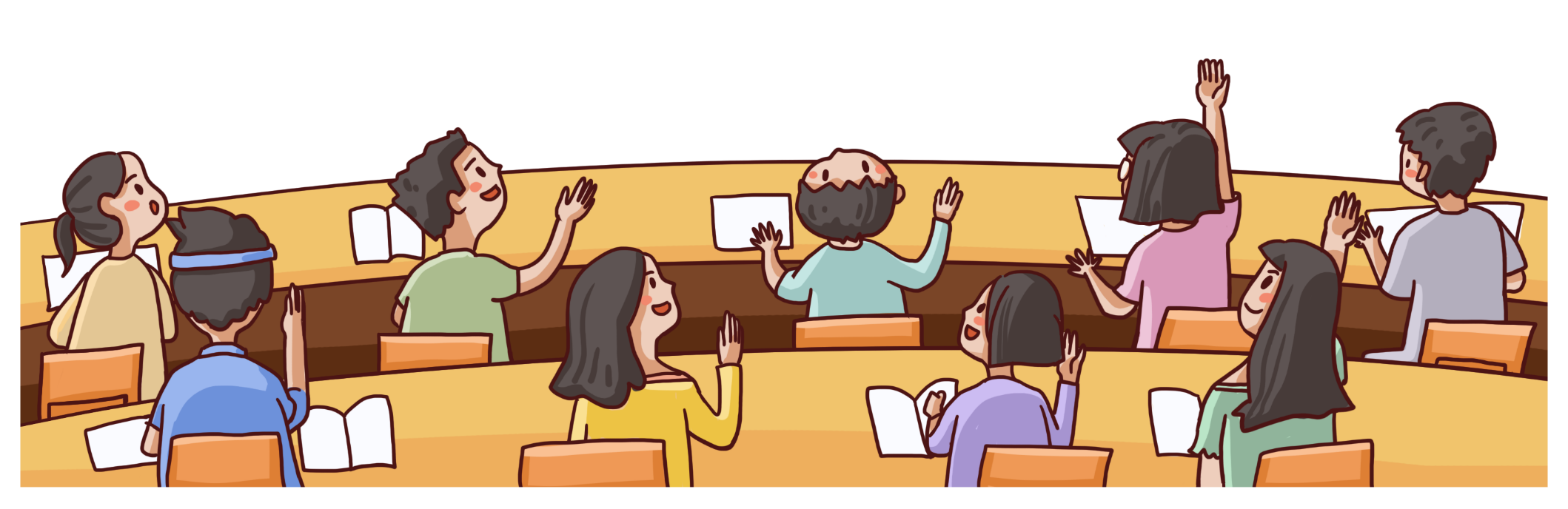 Dựa vào bản tin dự báo thời tiết trong bảng bên, em hãy:
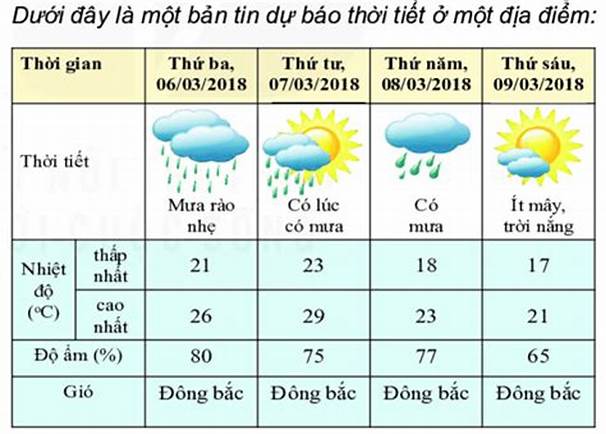 Nêu những yếu tố được sử dụng để biểu hiện thời tiết?
1
Mô tả đặc điểm thời tiết của từng ngày trong bảng?
2
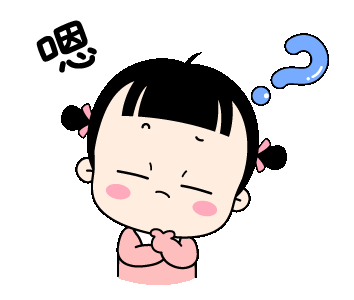 Thời tiết là gì?
THỜI TIẾT VÀ KHÍ HẬU. CÁC ĐỚI KHÍ HẬU TRÊN TRÁI ĐẤT
BÀI 14
BÀI 13
IV. Thời tiết và khí hậu
- Thời tiết là sự biểu hiện của các hiện tượng khí tượng của một địa phương, trong một thời gian ngắn. Thời tiết luôn luôn thay đổi.
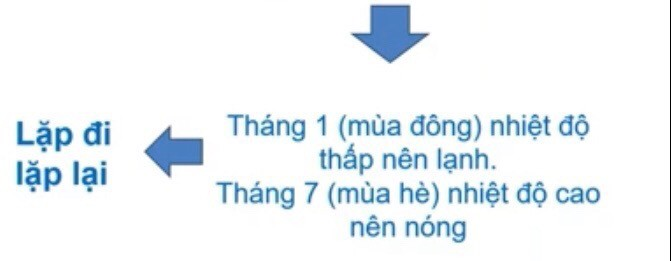 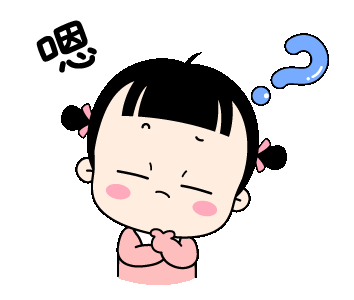 Khí hậu là gì?
THỜI TIẾT VÀ KHÍ HẬU. CÁC ĐỚI KHÍ HẬU TRÊN TRÁI ĐẤT
BÀI 14
BÀI 13
IV. Thời tiết và khí hậu
- Thời tiết là sự biểu hiện của các hiện tượng khí tượng của 1 địa phương, trong một thời gian ngắn. Thời tiết luôn luôn thay đổi.
- Khí hậu là sự lặp đi lặp lại tình hình thời tiết của địa phương trong khoảng thời gian dài và theo một quy luật nhất định.
TÔI TÀI GIỎI BẠN CŨNG THẾ
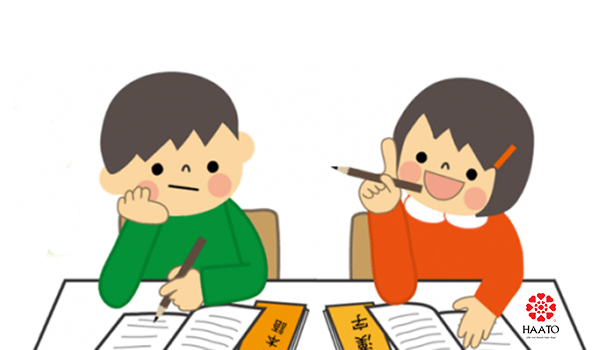 Thời gian ( 2 phút)
HĐ: Cặp đôi
So sánh sự khác nhau thời tiết và khí hậu?
TÔI TÀI GIỎI BẠN CŨNG THẾ
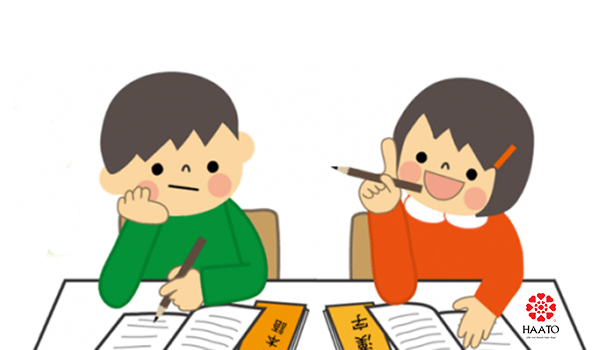 Thời gian ( 2 phút)
HĐ: Cặp đôi
So sánh sự khác nhau thời tiết và khí hậu?
V. CÁC ĐỚI KHÍ HẬU TRÊN TRÁI ĐẤT
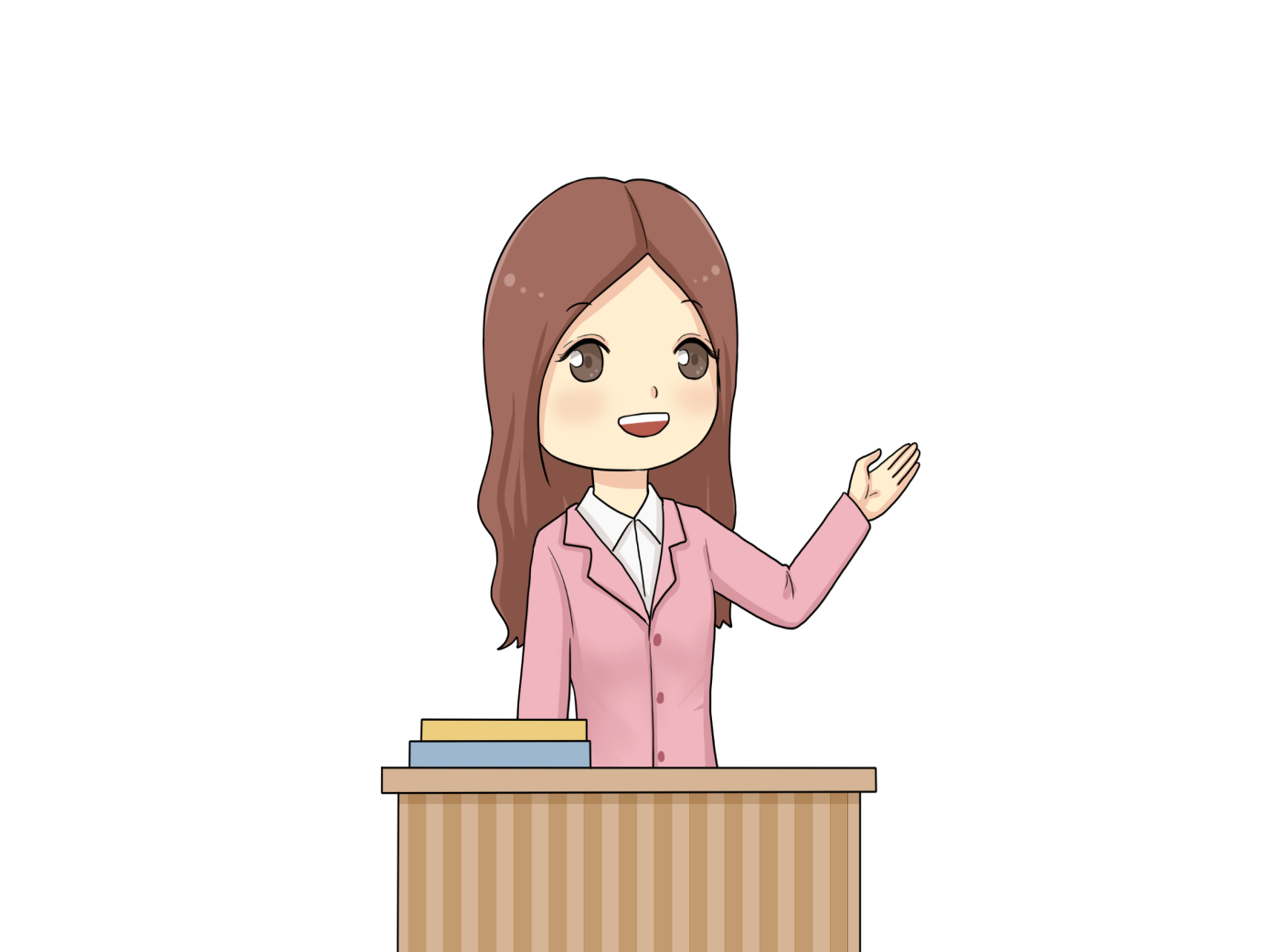 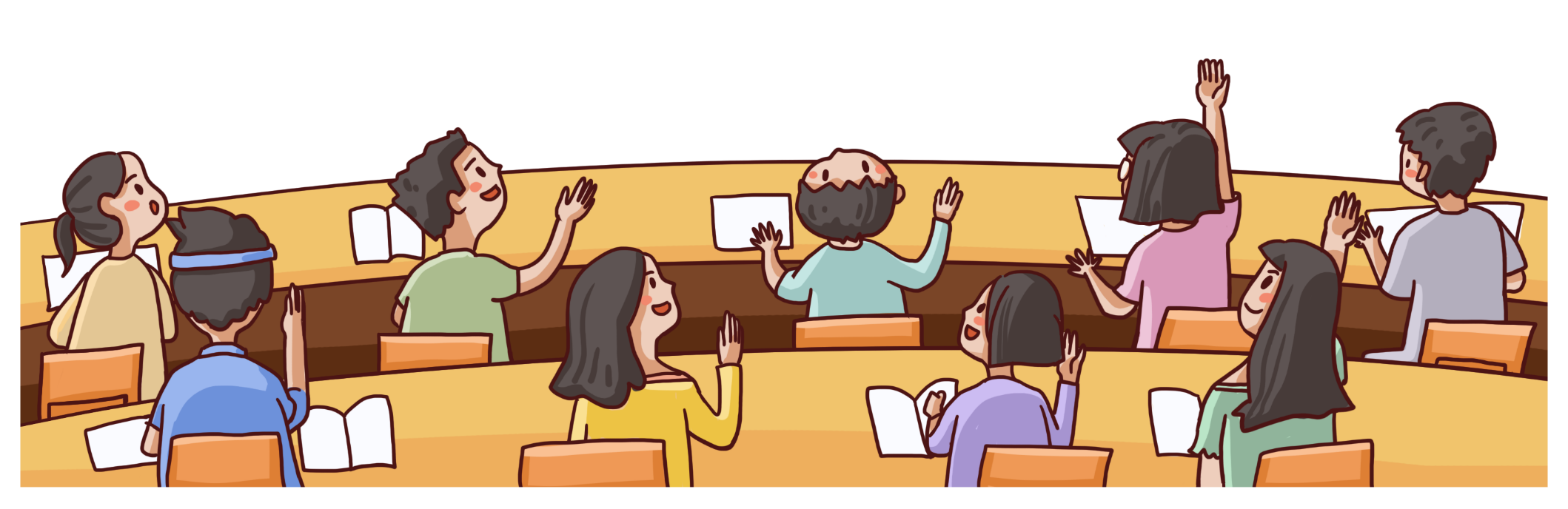 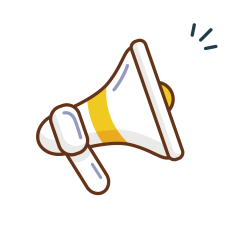 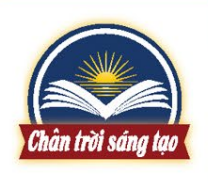 NHÓM TÀI NĂNG
- Lớp: 4 nhóm
- Nhiệm vụ: (Chuẩn bị ở nhà)
Quan sát hình 13.4 và các thông tin mục 5 SGK, các nhóm sẽ thảo luận những nội dung sau.
Nhóm 1: Kể tên và xác định vị trí các đới khí hậu
Nhóm 2: Tìm hiểu khái quát về đới khí hậu nhiệt đới
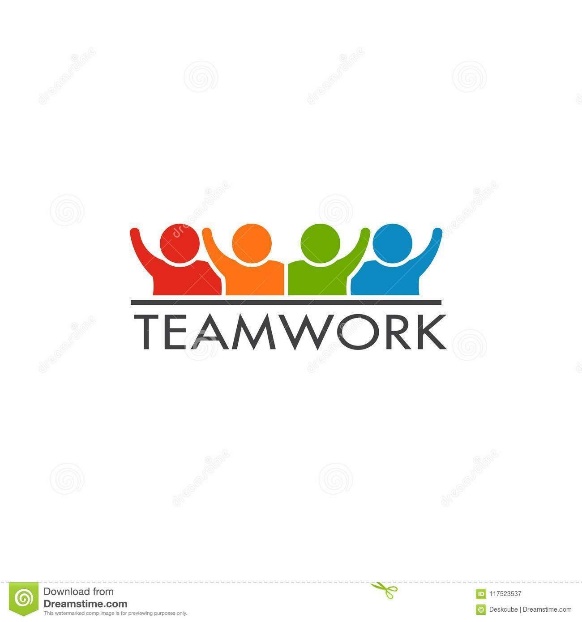 Nhóm 3: Tìm hiểu khái quát về đới khí hậu ôn đới.
Nhóm 4: Tìm hiểu khái quát về đới khí hậu hàn đới
PHIẾU  ĐÁNH GIÁ SẢN PHẨM NHÓM
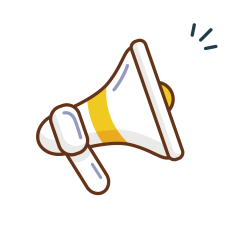 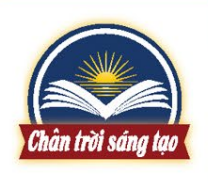 NHÓM TÀI NĂNG
- Lớp: 4 nhóm
- Nhiệm vụ: (Chuẩn bị ở nhà)
Quan sát hình 13.4 và các thông tin mục 5 SGK, các nhóm sẽ thảo luận những nội dung sau.
Nhóm 1: Kể tên và xác định vị trí các đới khí hậu
Nhóm 2: Tìm hiểu khái quát về đới khí hậu nhiệt đới
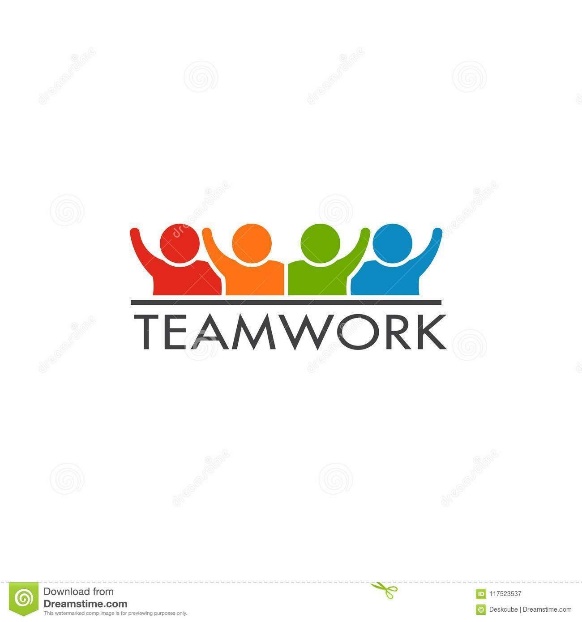 Nhóm 3: Tìm hiểu khái quát về đới khí hậu ôn đới.
Nhóm 4: Tìm hiểu khái quát về đới khí hậu hàn đới
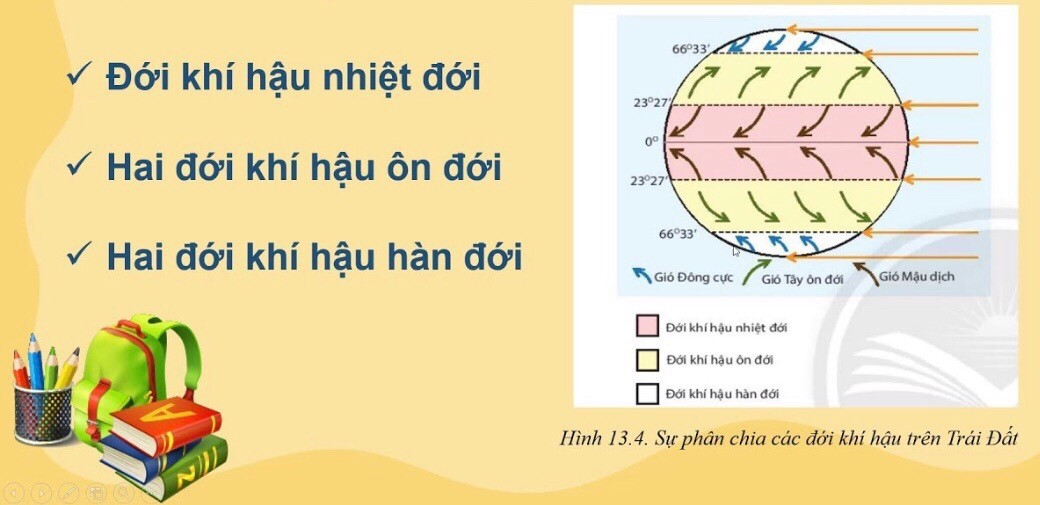 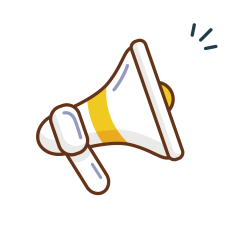 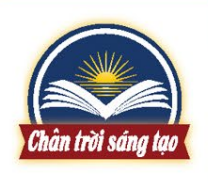 NHÓM TÀI NĂNG
- Lớp: 4 nhóm
- Nhiệm vụ: (Chuẩn bị ở nhà)
Quan sát hình 13.4 và các thông tin mục 5 SGK, các nhóm sẽ thảo luận những nội dung sau.
Nhóm 1: Kể tên và xác định vị trí các đới khí hậu
Nhóm 2: Tìm hiểu khái quát về đới khí hậu nhiệt đới
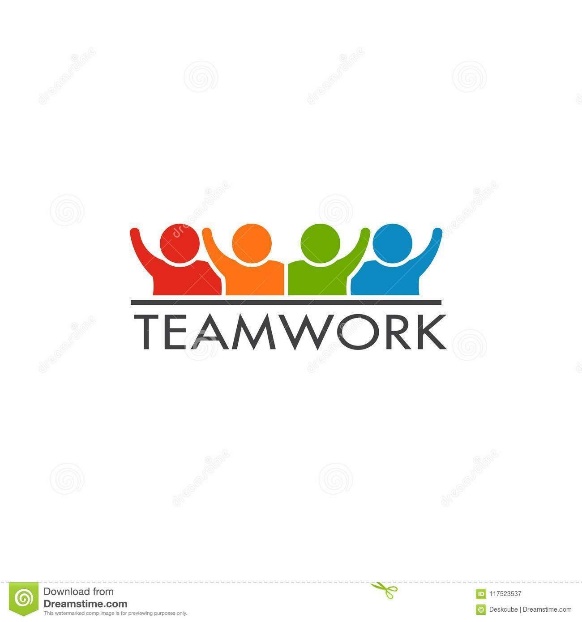 Nhóm 3: Tìm hiểu khái quát về đới khí hậu ôn đới.
Nhóm 4: Tìm hiểu khái quát về đới khí hậu hàn đới
PHIẾU  ĐÁNH GIÁ SẢN PHẨM NHÓM
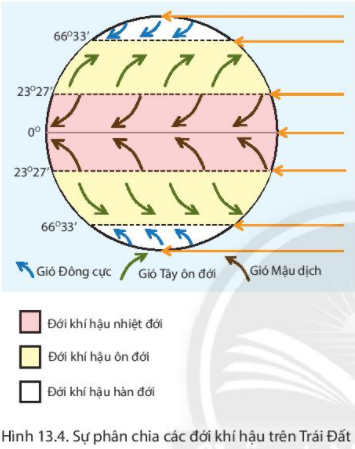 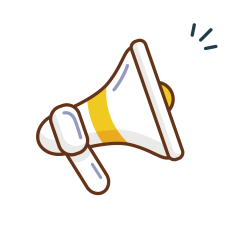 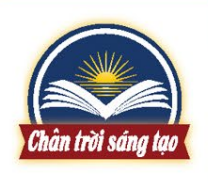 NHÓM TÀI NĂNG
- Lớp: 4 nhóm
- Nhiệm vụ: (Chuẩn bị ở nhà)
Quan sát hình 13.4 và các thông tin mục 5 SGK, các nhóm sẽ thảo luận những nội dung sau.
Nhóm 1: Kể tên và xác định vị trí các đới khí hậu
Nhóm 2: Tìm hiểu khái quát về đới khí hậu nhiệt đới
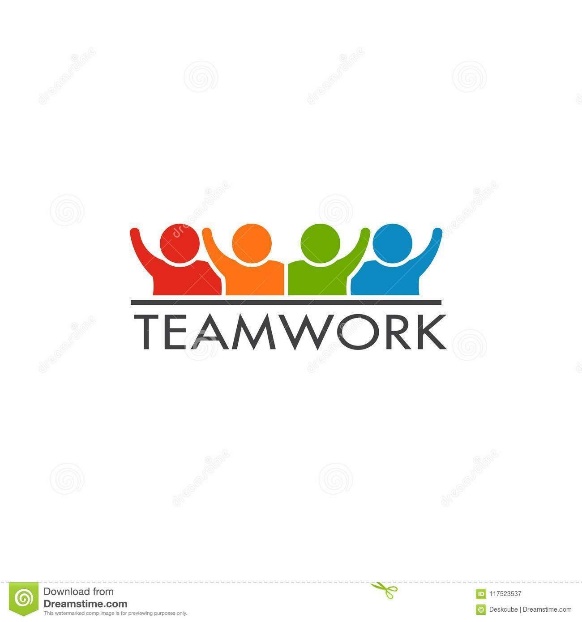 Nhóm 3: Tìm hiểu khái quát về đới khí hậu ôn đới.
Nhóm 4: Tìm hiểu khái quát về đới khí hậu hàn đới
PHIẾU  ĐÁNH GIÁ SẢN PHẨM NHÓM
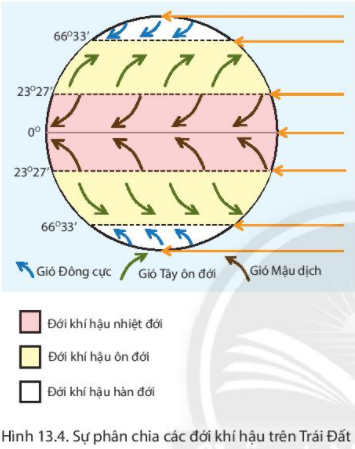 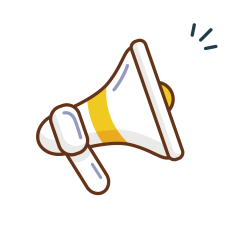 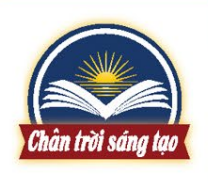 NHÓM TÀI NĂNG
- Lớp: 4 nhóm
- Nhiệm vụ: (Chuẩn bị ở nhà)
Quan sát hình 13.4 và các thông tin mục 5 SGK, các nhóm sẽ thảo luận những nội dung sau.
Nhóm 1: Kể tên và xác định vị trí các đới khí hậu
Nhóm 2: Tìm hiểu khái quát về đới khí hậu nhiệt đới
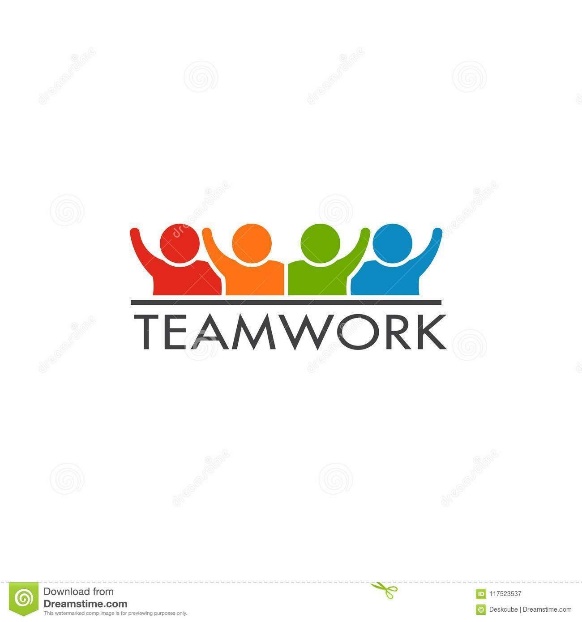 Nhóm 3: Tìm hiểu khái quát về đới khí hậu ôn đới.
Nhóm 4: Tìm hiểu khái quát về đới khí hậu hàn đới
PHIẾU  ĐÁNH GIÁ SẢN PHẨM NHÓM
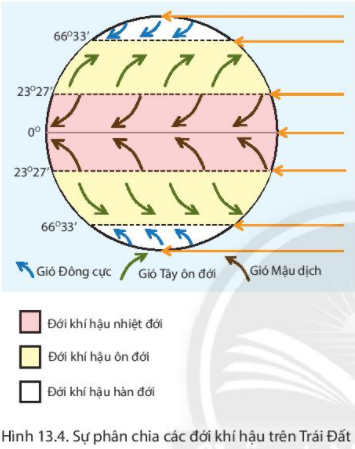 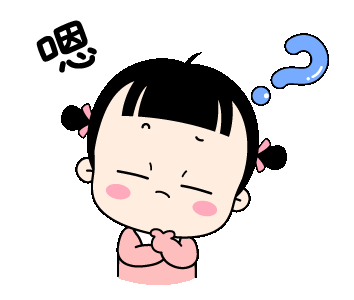 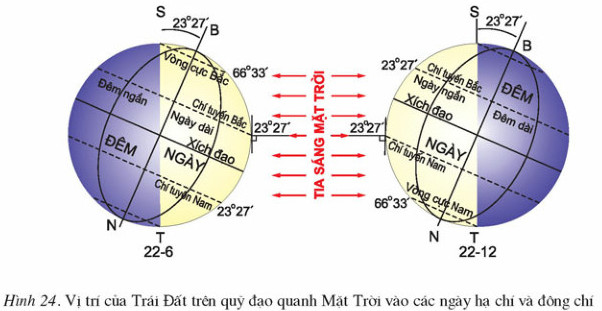 Tại sao lại có sự phân chia bề mặt Trái đất ra các đới khí hậu theo vĩ độ?
Sự phân bố ánh sáng và nhiệt trên bề mặt TĐ không đều. Nơi nào có góc chiếu sáng lớn và thời gian chiếu sáng dài càng nhận được nhiều ánh sáng, nhiệt và ngược lại.
=> Phân chia bề mặt TĐ thành các đới khí hậu theo vĩ độ.
Việt Nam nằm trong đới khí hậu nào?
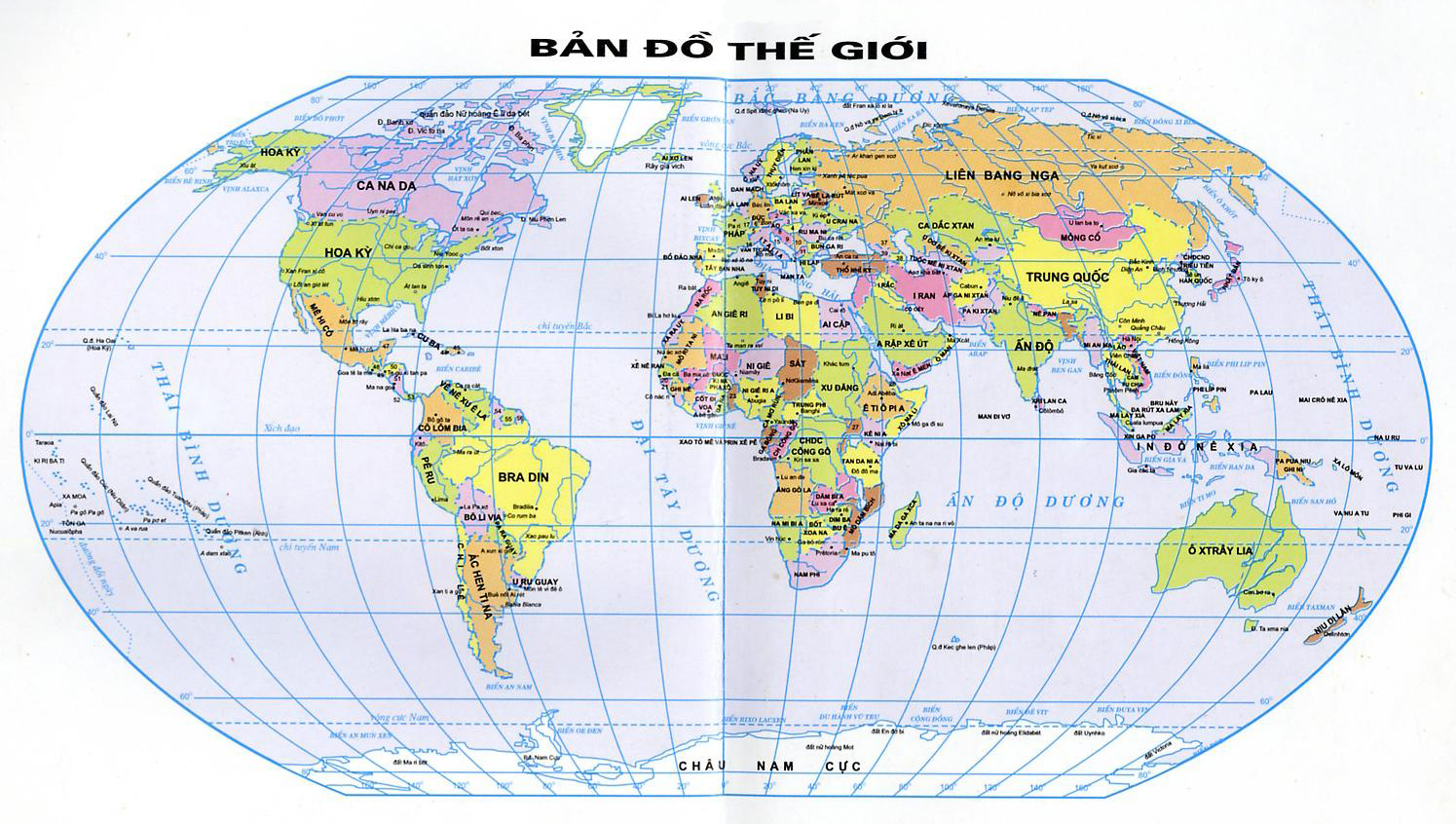 66033’
23027’
00
23027’
66033’
THỜI TIẾT VÀ KHÍ HẬU. CÁC ĐỚI KHÍ HẬU TRÊN TRÁI ĐẤT
BÀI 14
BÀI 13
V. Các đới khí hậu trên Trái Đất.
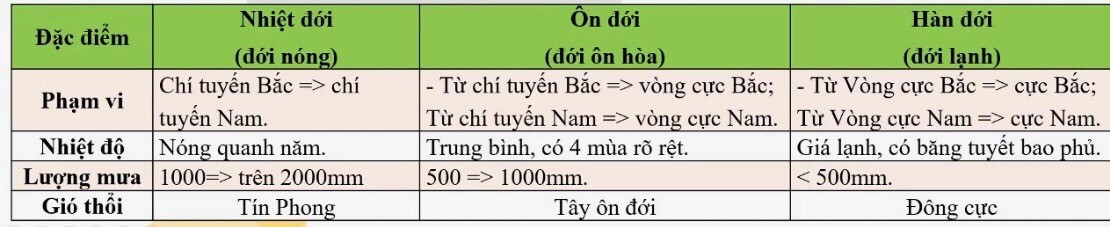 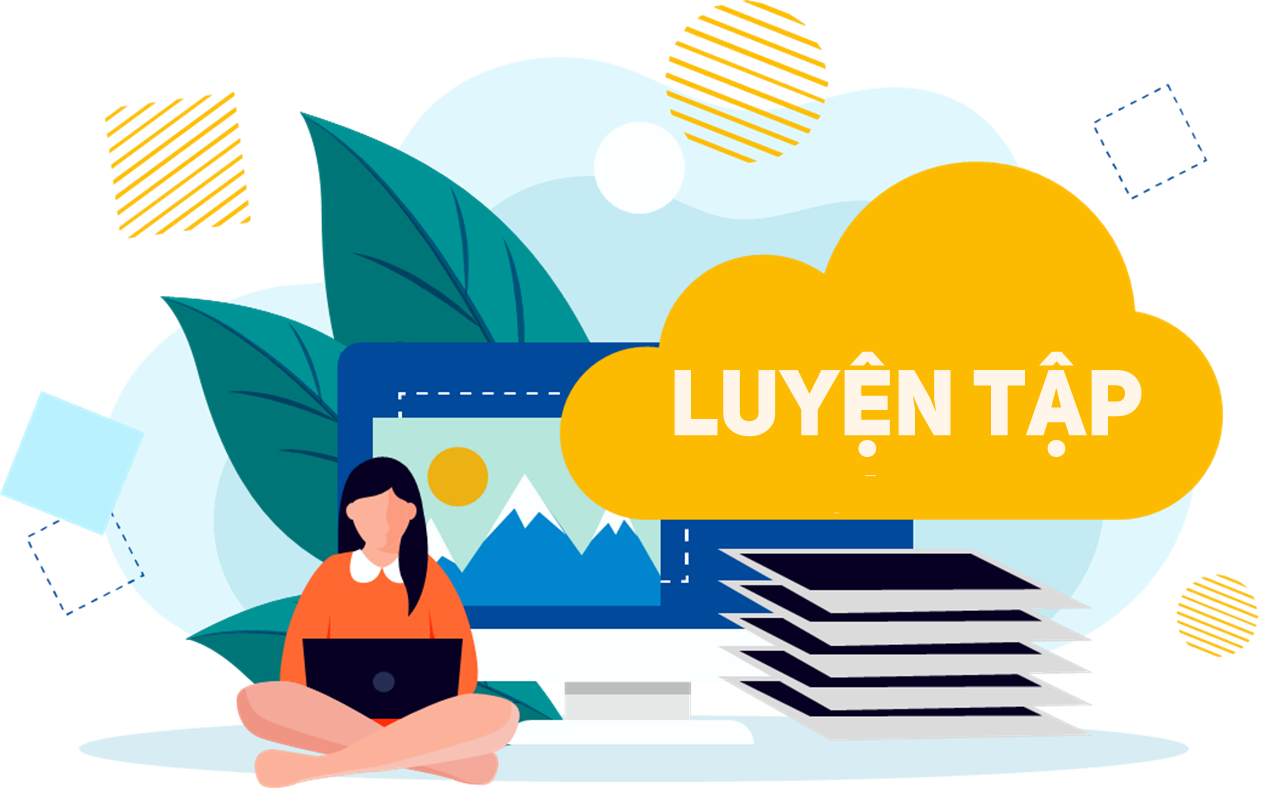 Vào một ngày có nắng nhẹ, không mây và không mưa...
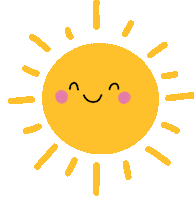 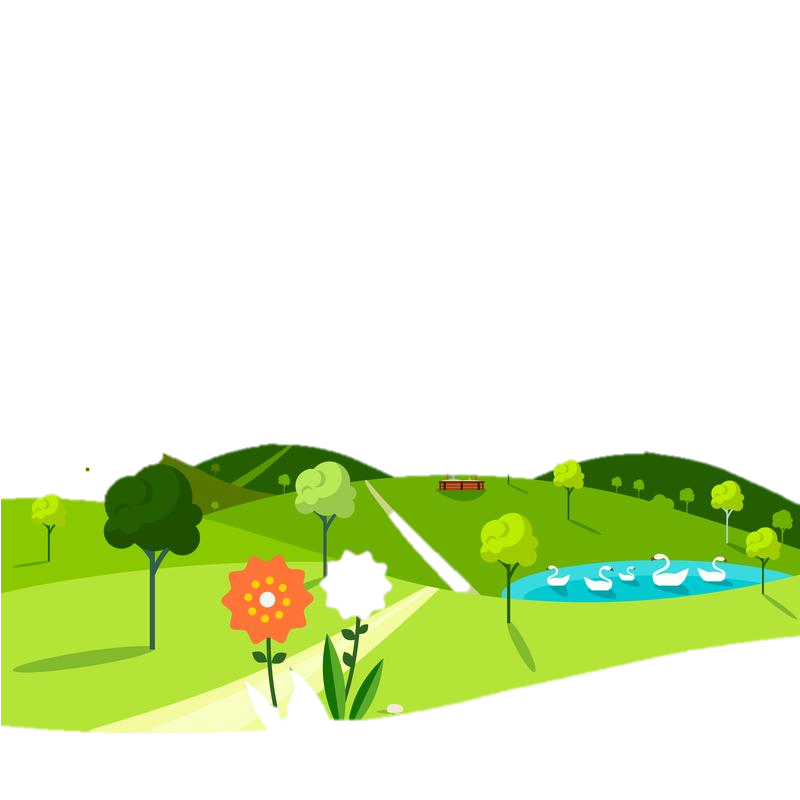 Nam: khí hậu hôm nay thật là đẹp
Theo em bạn nào nói đúng?
Lan: thời tiết hôm nay thật là đẹp
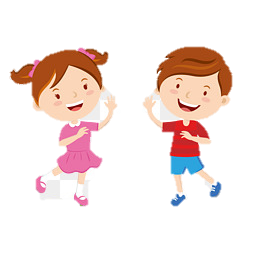 HỎI NHANH – ĐÁP GỌN
Câu 1
Câu 2
Câu 3
Câu 4
Câu 5
HỎI NHANH – ĐÁP GỌN
Câu 1
?
?
?
?
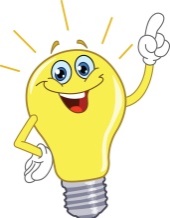 Có bao nhiêu đới khí hậu trên bề mặt của Trái Đất ?
Đáp án
A. 4
B
B. 5
C. 6
D. 7
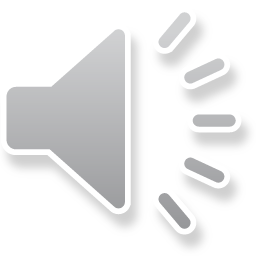 HỎI NHANH – ĐÁP GỌN
Câu 2
?
?
?
?
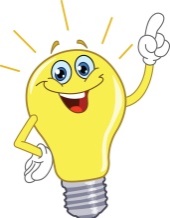 Đới khí hậu nào nhận được lượng nhiệt và góc chiếu sáng từ mặt trời ít nhất?
Đáp án
A. Nhiệt đới
B
B. Hàn đới
C. Ôn đới
D. Cận nhiệt đới
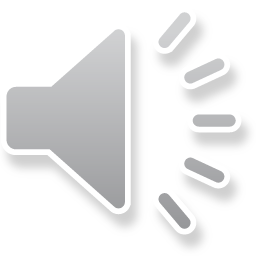 HỎI NHANH – ĐÁP GỌN
Câu 3
?
?
?
?
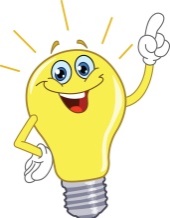 Loại gió thổi thường xuyên trong khu vực đới nóng là:
Đáp án
A.  gió Đông cực
B
B.  gió Tín phong
C.  gió Tây ôn đới
D.  gió phơn Tây Nam
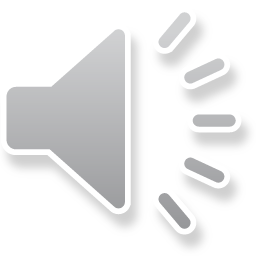 HỎI NHANH – ĐÁP GỌN
Câu 4
?
?
?
?
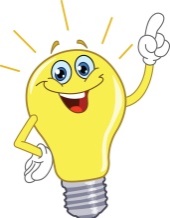 Đới khí hậu nào trong năm có bốn mùa: xuân, hạ, thu, đông rõ rệt?
Đáp án
A. Nhiệt đới
B. Hàn đới
c
C. Ôn đới
D. Cận nhiệt đới
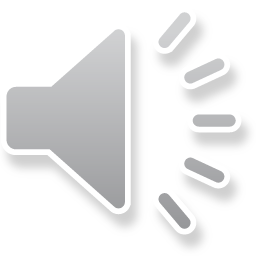 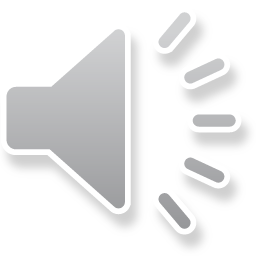 HỎI NHANH – ĐÁP GỌN
Câu 5
?
?
?
?
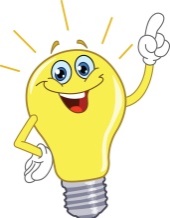 Lượng mưa trung bình năm trên 2000mm là đặc điểm của đới khí hậu:
Đáp án
A. Nhiệt đới
A
B. Hàn đới
C. Cận nhiệt
D. Ôn đới
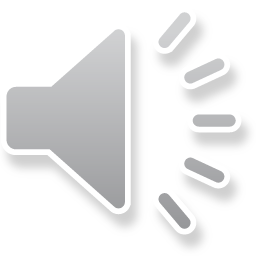 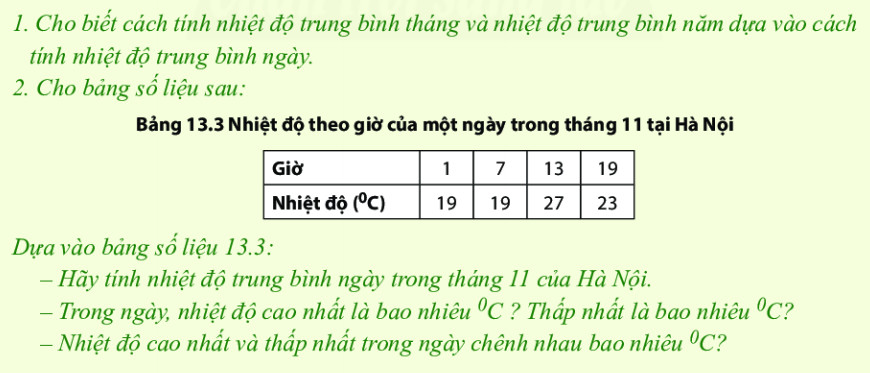 - Nhiệt độ trung bình ngày trong tháng 11 của Hà Nội:   
   (19+19+27+23) : 4 = 220C
- Nhiệt độ cao nhất là 270C. Nhiệt độ thấp nhất là 190C.
- Nhiệt độ cao nhất và thấp nhất chênh nhau 80C.
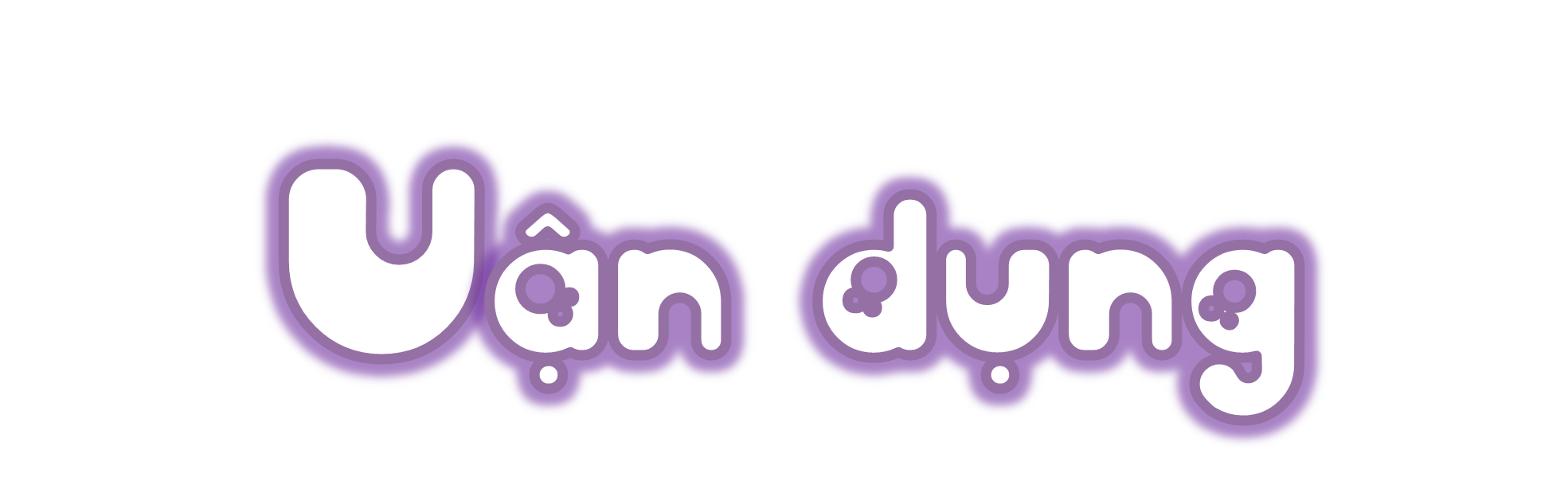 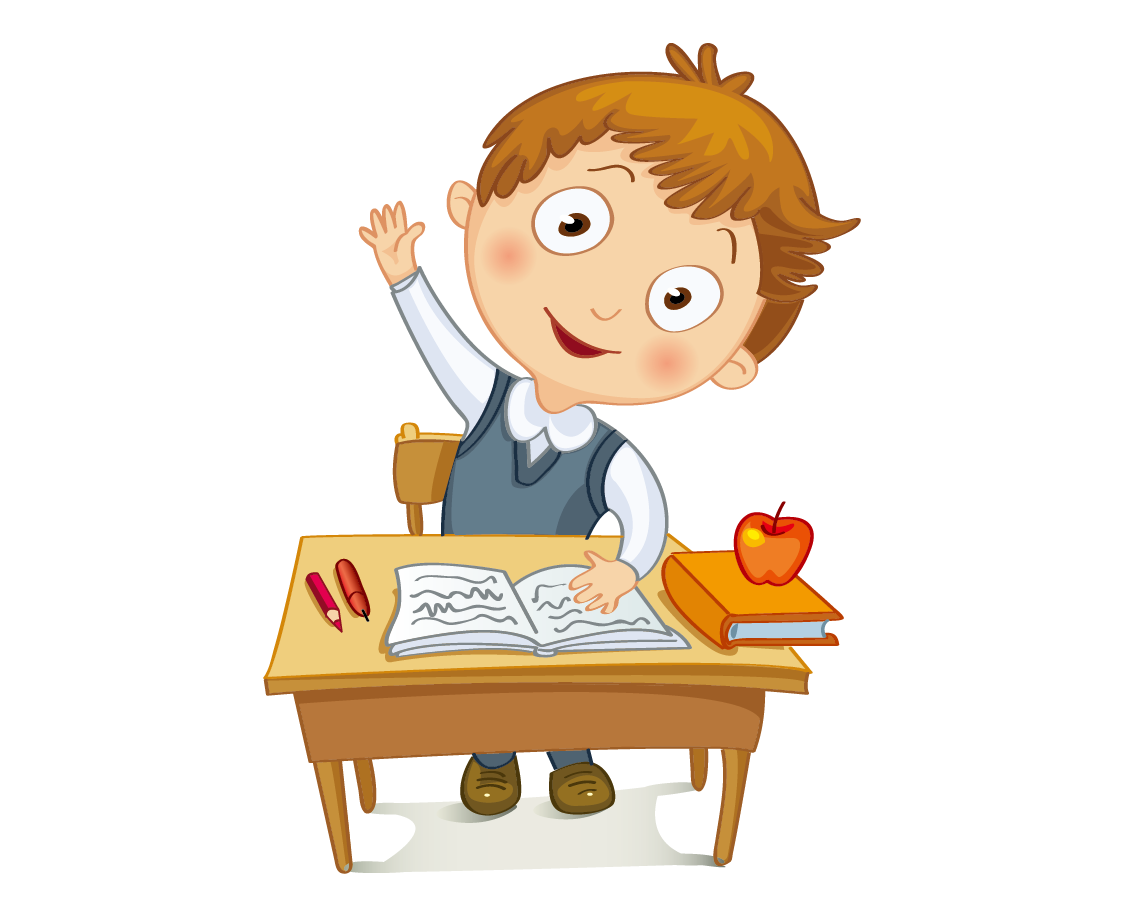 Liên hệ đặc điểm thời tiết tại Nhơn Hải trong sáng nay, em hãy đóng vai làm một bản tin dự báo thời tiết tại địa phương Nhơn Hải trong buổi sáng, ngày 07/12/2023
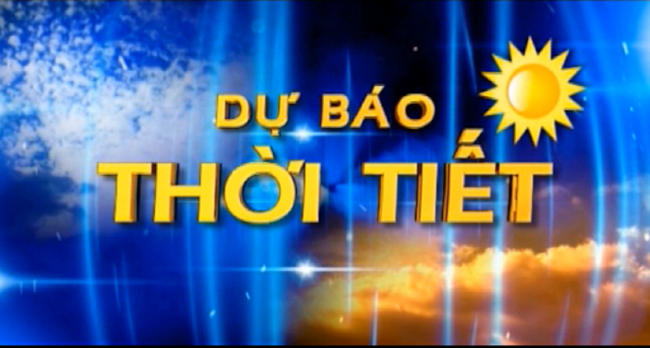 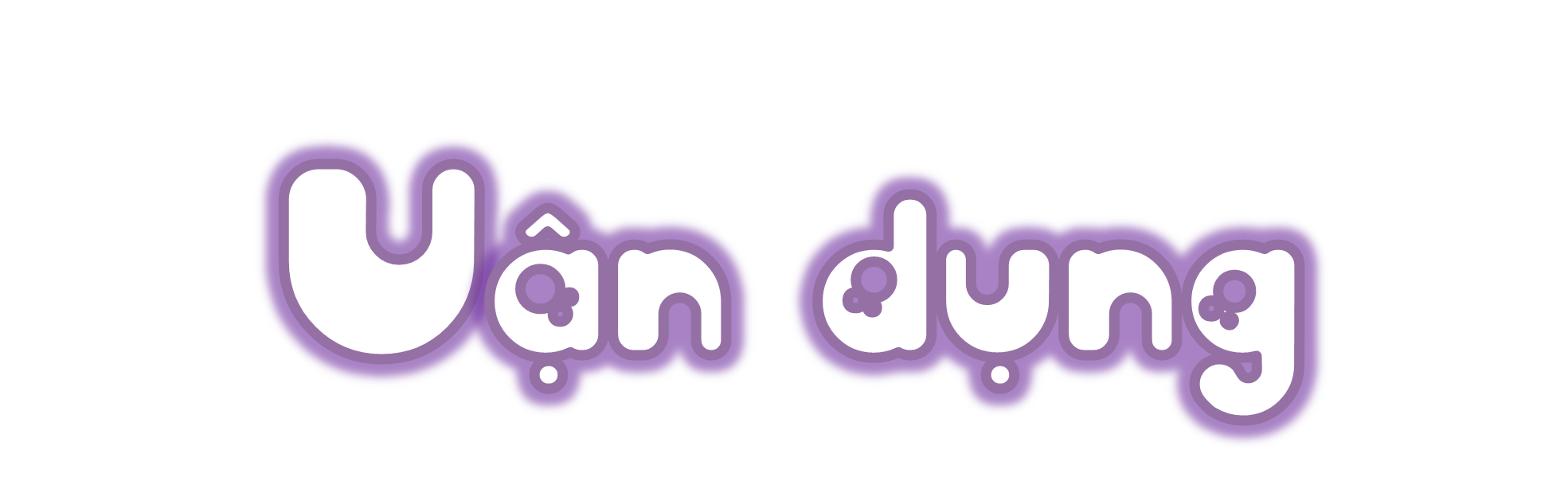 Thực hiện một trong hai nhiệm vụ sau:
02
01
Em cần làm gì và không được làm gì để phòng tránh tai nạn do sấm sét ?
Cuối tuần, gia đình em dự định tổ chức đi dã ngoại một ngày. Đài khí tượng thuỷ văn có dự báo thời tiết ngày hôm đó như sau: nhiệt độ thấp nhất là 15°C, nhiệt độ cao nhất là 23°C; sáng sớm có sương mù, trời lạnh; trưa chiều hửng nắng, có lúc có mưa. Em cần chuẩn bị những gì để phù hợp với thời tiết của buổi dã ngoại đó ?
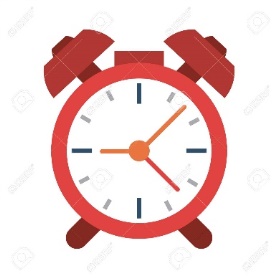 Thời gian: nộp lại vào tiết học sau
[Speaker Notes: Tác giả bộ ppt Địa Lí KNTT- CTST (6-7),ppt Địa 8,9: Lê Chinh – Đà Nẵng    Sđt lh: 0982.276.629
 Zalo: 0982.276.629
 Facebook cá nhân: https://www.facebook.com/ti.gon.566.
 Nhóm chia sẻ tài liệu: https://www.facebook.com/groups/1448467355535530
Hãy liên hệ chính chủ sản phẩm để được hỗ trợ và đồng hành trong suốt năm học nhé!]
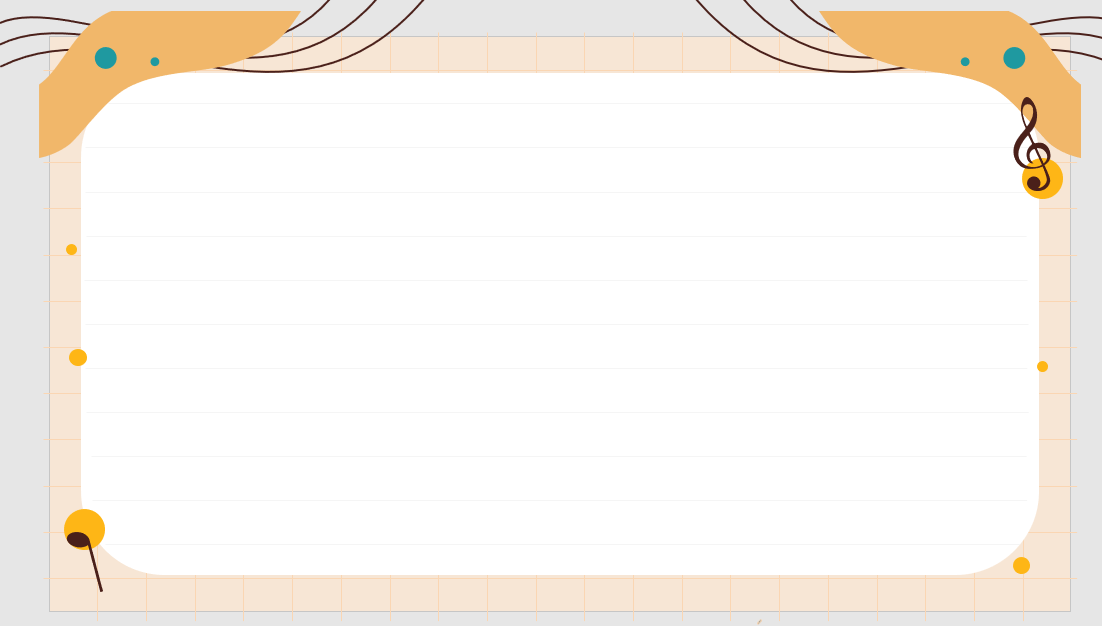 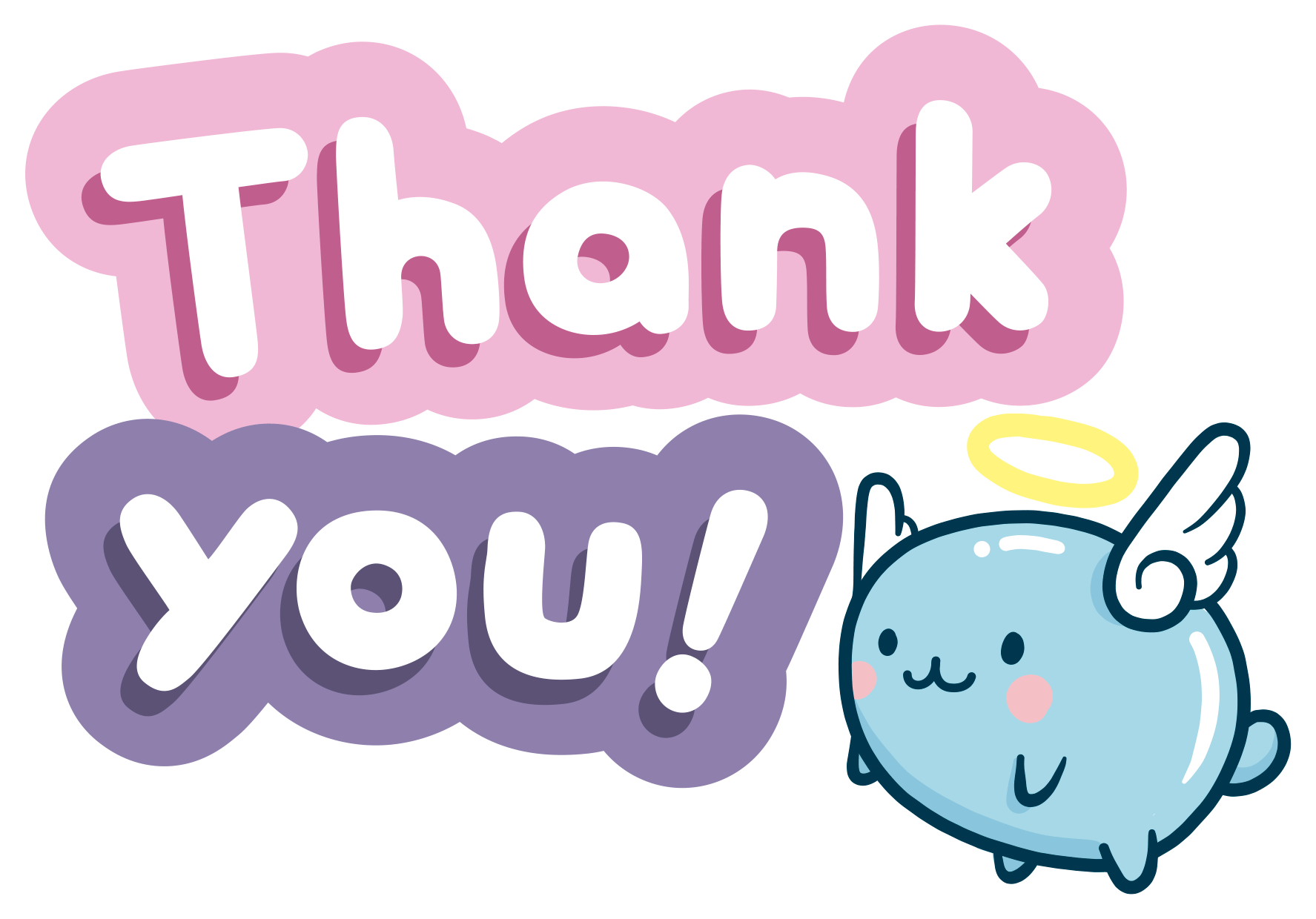 1
Ôn lại bài học
2
DẶN DÒ
Hoàn thành bài tập vận dụng
Chuẩn bị bài 14: Biến đổi khí hậu và ứng phó với biến đổi khí hậu.
3
[Speaker Notes: Tác giả bộ ppt Địa Lí KNTT- CTST (6-7),ppt Địa 8,9: Lê Chinh – Đà Nẵng    Sđt lh: 0982.276.629
 Zalo: 0982.276.629
 Facebook cá nhân: https://www.facebook.com/ti.gon.566.
 Nhóm chia sẻ tài liệu: https://www.facebook.com/groups/1448467355535530
Hãy liên hệ chính chủ sản phẩm để được hỗ trợ và đồng hành trong suốt năm học nhé!]
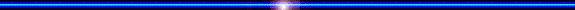 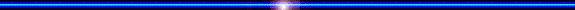 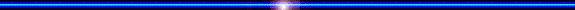 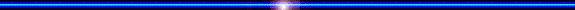 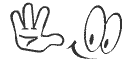 Kính chúc quý thầy, cô nhiều sức khỏe!
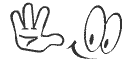 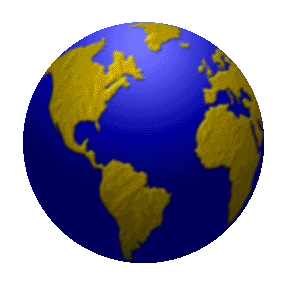 Chúc các em học tốt!
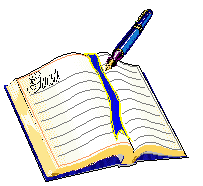